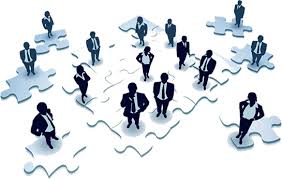 Менаџмент људских ресурса У туризму
II предавање
Дефиниција – људски ресурси у туризму
Управљање људским ресурсима у туризму  опредељује управљачка активност, односно управљачки процес, којим се обезбеђује остваривање не само организационих циљева  него и појединачних циљева запослених у туристичким организацијама.  
Менаџмент људских ресурса у туризму  укључује све менаџмент праксе и одлуке које директно утичу на људе или кадрове који раде за организацију. 
Скуп активности усмерен на ефективну употребу људских ресурса у организацији.
Менаџмент људских ресурса у туристичким организацијама чине политике, пракса и системи који утичу на понашање и ставове запослених у организацији.
Које вредности људски ресурси доносе туристичкој организацији?
Људски ресурси стварају одрживу конкурентску предност туристичкој организацији зато што су: 
Вредни ресурси 
Ретки ресурси 
Не могу се копирати
Не могу се заменити
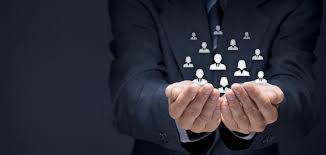 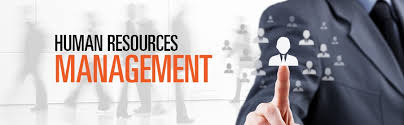 Историја менаџмента људских ресурса се може класификовати кроз 4 фазе:
Занатски системи – (занатски еснафи – еснафе су сачињавале следеће категорије: шегрти, калфе, мајстори) ови системи су потиснути индустријском револуцијом.
Научни менаџмент – настаје индустријском револуцијом и масовном производњом. 
Персоналне релације – запосленима је било потребно да буду схваћени да би били задовољни и продуктивни. 
Организациона наука- термин почиње да се користи током 70 – их година  и обухвата питања као што су: безбедност и здравље, стрес, сафисфакција и пословни односи.
Функције менаџмента људских ресурса у Туризму
Планирање,
Обезбеђивање људских ресурса и системи селекције,
Унапређење учинка, мотивација и награђивање запослених,
Међународни менаџмент људских ресурса.
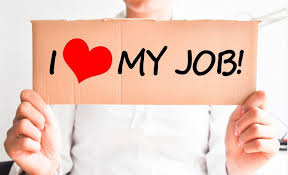 Планирање као функција менаџмента
Процес од суштинског значаја,
Планирање људских ресурса – предности:
Повећање конкурентске предности,
Смањење трошкова,
Избегавање стварања вишка запослених,
Смњење отпуштања запослених,
Веће задовољство запослених,
Задржавање најбољих запослених...
Последице непланирања???
Обезбеђивање људских ресурса и системи селекције као функција менаџмента
Људски ресурси у туризму нису сами по себи кључни фактор успешности организације у туризму, него је потребно да менаџмент одређеним методама и инструментима створи такве услове да се развију потенцијали запослених, подстакне мотивација да би се позитивно утицало на успешност организације.
Унапређење учинка, мотивација и награђивање запослених у туризму
Мотивација – психолошка карактеристика људи која утиче на степен преданости појединца у туристичкој организацији. 
Опште је прихваћено правило да је мотивација добра ствар.
 Она је само један од низа фактора који утичу на понашање појединаца.
Менаџери верују да мотивације има мање  него што је довољно и да је повремено треба обновити.
Мотивација је средство којим менаџери могу да уреде односе у организацији.
Међународни менаџмент људских ресурса у туризму
Многе организације у области туризма баве се глобалном економијом. 
Све се више намеће тврдња да успех савременог туристичког предузећа не зависи од његовог капитала већ од образованости и знања његових запослених. 
Савремено туристичко предузеће мора да има способност да се прилагоди условима на тржишту.
Постојећи и будући изазови за менаџмент људских ресурса у туризму
Корпоративна реорганизација,
Глобална конкуренција,
Спорији раст тржишта,
Разноликост радне снаге.
Посао и каријера у менаџменту људских ресурса у туризму
Врсте послова у менаџменту људских ресурса у туризму:
Специјалиста за људске ресурсе,
Менаџер људских ресурса,
Директор људских ресурса.
Потврда о звању професионалности за људске ресурсе
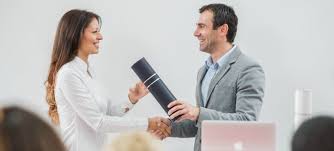 Специјалистички сертификати